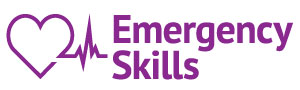 Welcome!  

ESI is HERE for you during this crisis.
[Speaker Notes: These are unprecedented times.  How can we care or ourselves and each other?]
A conversation about…

		Mental Health and COVID-19
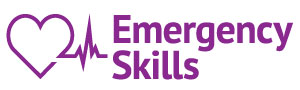 [Speaker Notes: These are unprecedented times.  

Thank you for being here with us today.

How can we care or ourselves and each other? 

Talking about challenging issues.  
People have different relationships with these issues so I’m going to ask you to mute both voice and video so everyone has a degree of privacy as they engage with this presentation..
Practice SELF CARE today – step away if you need – ask a questions…

Within social distancing guidelines]
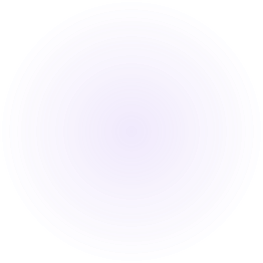 Topics for Today
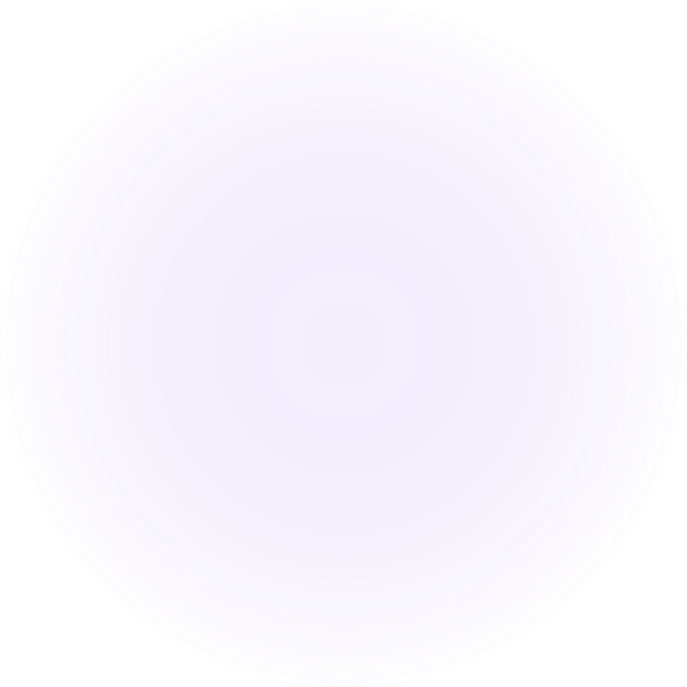 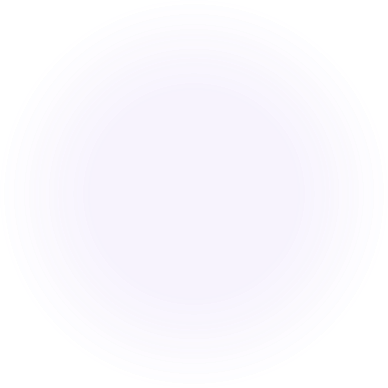 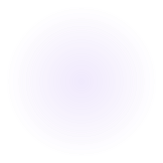 [Speaker Notes: We have to take care of ourselves.

Reducing the stigma and the way we think and talk about MH

How can we recognize mental health problems developing and 
How can we assist both in general and three particular crises that might appear during this time.

Look at local and national tele-resources.]
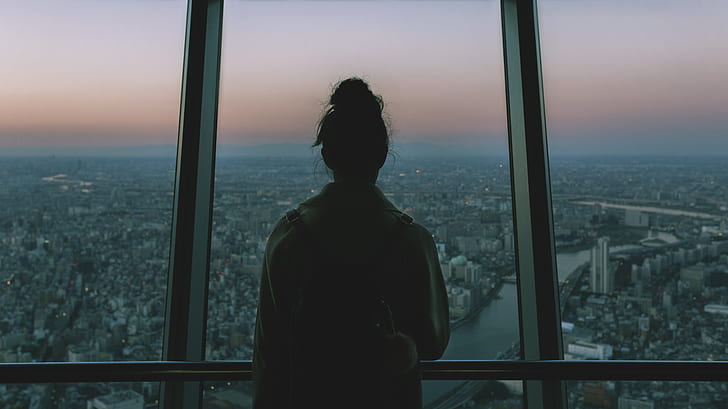 Isolation from each other takes a toll.
[Speaker Notes: We have been isolated for at least 2 weeks now, with no end in sight.
At first it was novel – now it is wearing.

Many studies show that social isolation increases the likelihood for health issues, like heart disease and stroke and even increases the rate of early death by as much as 29%

Those are looking at issue over long term and we believe this current situation is finite.

However, we have to think about the trauma that it may cause even after this crisis dissipates.  We are getting out of the habit of socializing – of touching and hugging – of connecting emotionally and just because we are suddenly allowed to again doesn’t mean we will – unless we take steps to mitigate the trauma now.

So – what can we do to help keep ourselves and one another as mentally healthy as possible during this time, so that we can rebound well.

We should be aware that stress and change can cause increase in anxiety and depression – 2 of the most common mental health diagnoses in the US.]
Anxiety and Depression are already Prevalent
They can occur even without a diagnosed illness.
[Speaker Notes: Almost 20% of americans have diagnosed anxiety and/or depression.  

Uncertainty in anything can increase this. We are very uncertain right now. Financially, Socially, employment homes…school…etc.

In some ways people without diagnoses could be at an elevated risk. Those with a diagnosis already have some tools to use to help them cope.

Mental health problems – a set of symptoms causing distress that may not yet have risen to the level of a diagnosable illness.

SO – who do we think of FIRST? CHAT?]
Courtesy of Mental Health First Aid USA
[Speaker Notes: One in 5 adults in US has a mental health issue at any given moment.

The Prevalence of Substance Use and Other Mental Health Concerns Among American Attorneys – JAMA, 2016

ABA in conjunction with Hazelden Betty Ford Clinic
12,825 attorneys
Well-established tests proven to yield reliable results
Alcohol 
Drug Use
Mental Health]
Courtesy of Mental Health First Aid USA
[Speaker Notes: One in 5 adults in US has a mental health issue at any given moment.

The Prevalence of Substance Use and Other Mental Health Concerns Among American Attorneys – JAMA, 2016

ABA in conjunction with Hazelden Betty Ford Clinic
12,825 attorneys
Well-established tests proven to yield reliable results
Alcohol 
Drug Use
Mental Health]
Courtesy of Mental Health First Aid USA
[Speaker Notes: One in 5 adults in US has a mental health issue at any given moment.

The Prevalence of Substance Use and Other Mental Health Concerns Among American Attorneys – JAMA, 2016

ABA in conjunction with Hazelden Betty Ford Clinic
12,825 attorneys
Well-established tests proven to yield reliable results
Alcohol 
Drug Use
Mental Health]
Courtesy of Mental Health First Aid USA
[Speaker Notes: Before we move on – WHO do you think will need the most care?]
Mental Health Issues
[Speaker Notes: The Prevalence of Substance Use and Other Mental Health Concerns Among American Attorneys – JAMA, 2016

ABA in conjunction with Hazelden Betty Ford Clinic
12,825 attorneys
Well-established tests proven to yield reliable results
Alcohol 
Drug Use
Mental Health]
Alcohol Use
Drug Use – Illicit or Licit
[Speaker Notes: tobacco – 21% some tobacco us in all US Adults in past month
– 13.3% of gen pop]
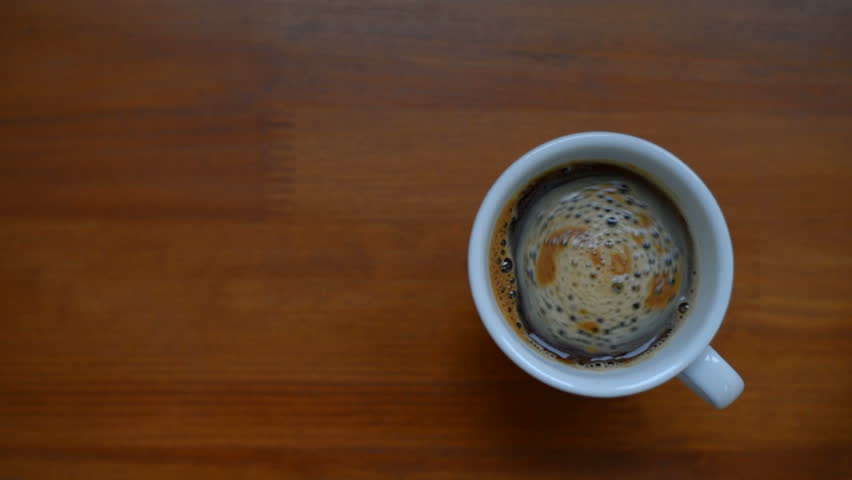 You can’t pour from an empty cup.
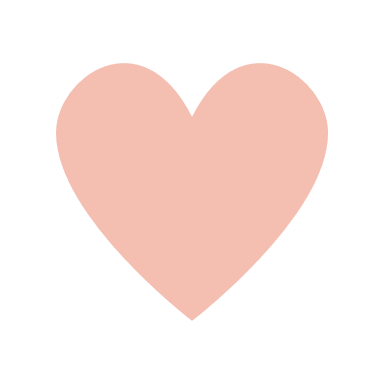 [Speaker Notes: Who is the most important person in the rescue?  YOU ARE
INTERACTION - 
What kinds of things are you doing to take care of yourself?]
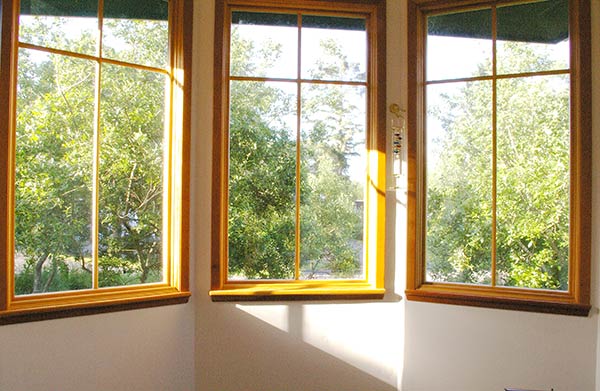 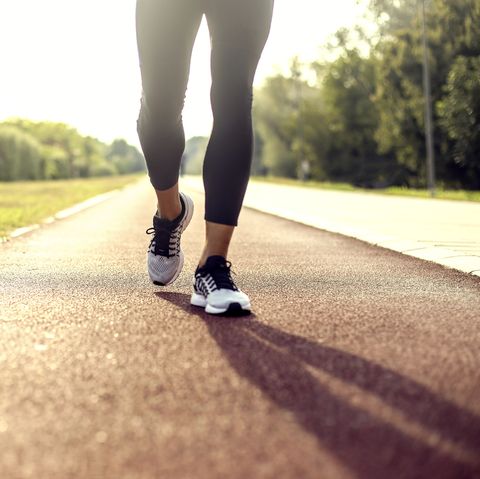 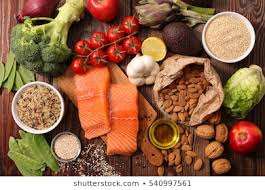 Take care of your 
BODY
[Speaker Notes: Take care of your body
Eat healthy
Exercise
Get sunlight if you can (even a light lamp)
Look to replace the oxytocin that occurs from hugging and touching]
Take care of your 
MIND
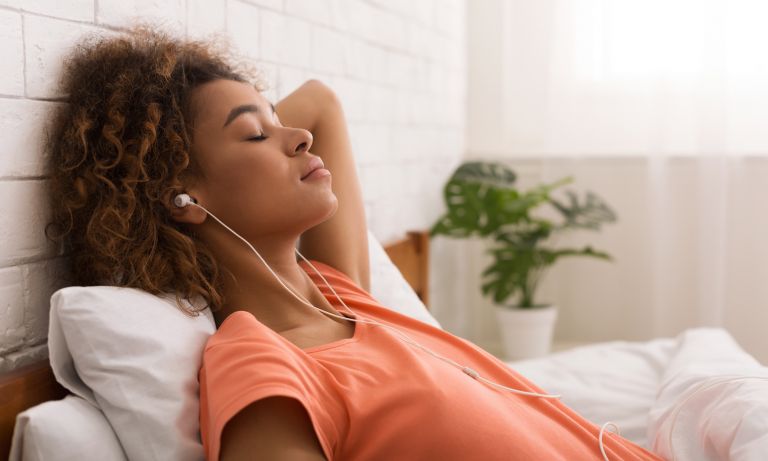 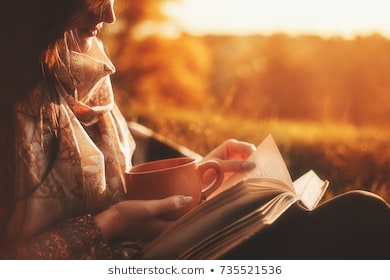 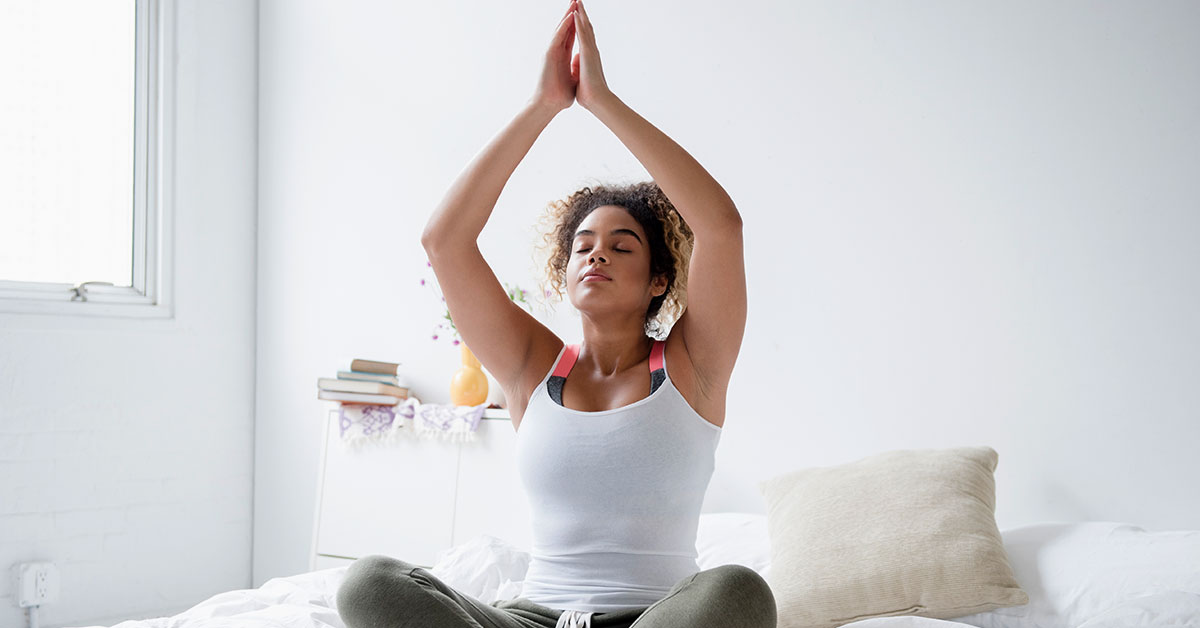 [Speaker Notes: Take care of your mind – use relaxation techniques/distractions
Listen to Music
Read a Book
Practice Yoga]
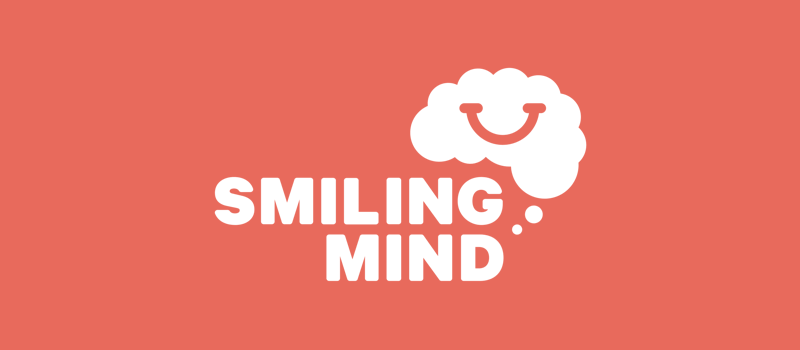 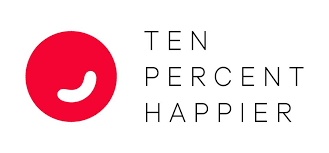 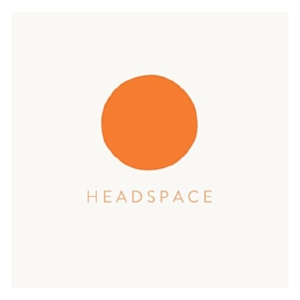 [Speaker Notes: Find mindfulness APPS

Maybe most importantly…]
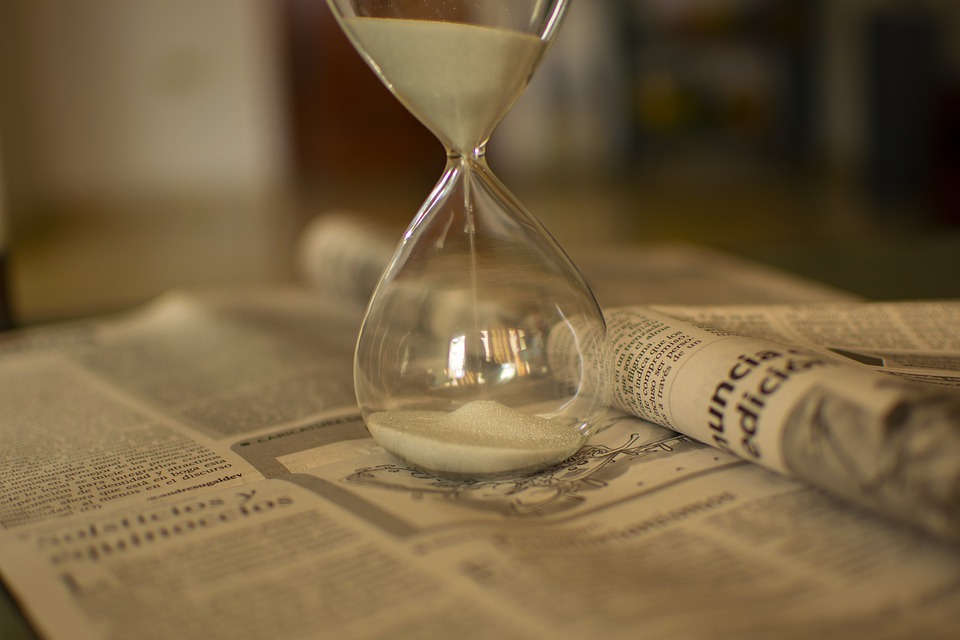 Limit your consumption of the news!
[Speaker Notes: It is important to remember though, that we are…]
We are
in this
ALL
TOGETHER
[Speaker Notes: Gov Cuomo said in a recent press conference that we must be “Socially distant and Spiritually connected”  YES. 

How can we assist our family, friends, and neighbors – whether we are in their proximity or not?-

First – be mindful of how we think and talk about mental illness.]
Words Matter
Bats
CRAZY
Nutty as a fruitcake
Insane
wacko
This weather is so BIPOLAR
Nuts
Lunatic
wacko
You’re so OCD
Moron
nutcase
Retarded
This whatever is making me NUTS
SCHIZOID
Flake
Psycho
Don’t be so Schizo
Hysterical
[Speaker Notes: INTERACTION - what are phrases or words you have heard  or do you find yourself using that maybe you could change?  Mine is “this is driving me NUTS/CRAZY’  another is bullet points.  

GREAT –]
How can we help others?
[Speaker Notes: When we see someone that we are concerned about – 
maybe their temper is short – 
maybe they don’t seem to want to get out of bed – 
maybe they aren’t taking care of themselves –or their emotions are high – 
or they are using drugs or alcohol ina way that makes you worry

Use these general concepts]
Say THIS  .  .  .  Not THAT
[Speaker Notes: Again – thinking about how we use words – some ideas might be…

Those on the Right shut the door
Those on the left keep the door open]
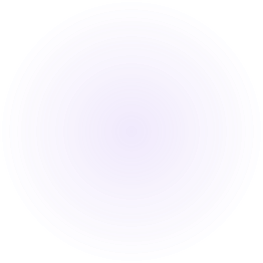 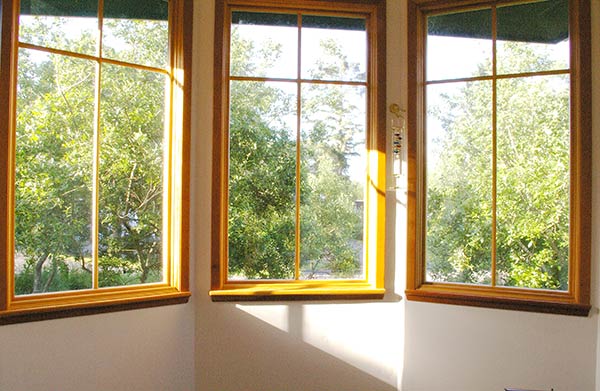 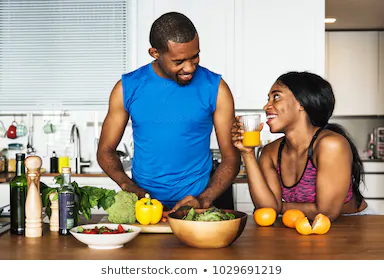 Encourage Others to Take Care of themselves, too.
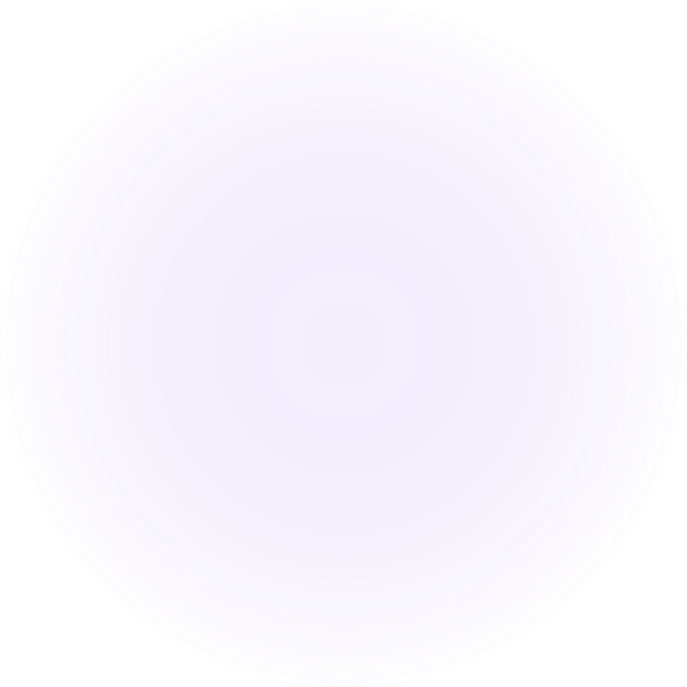 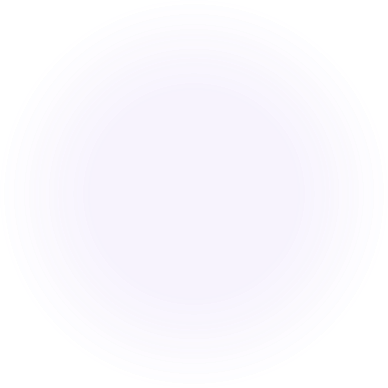 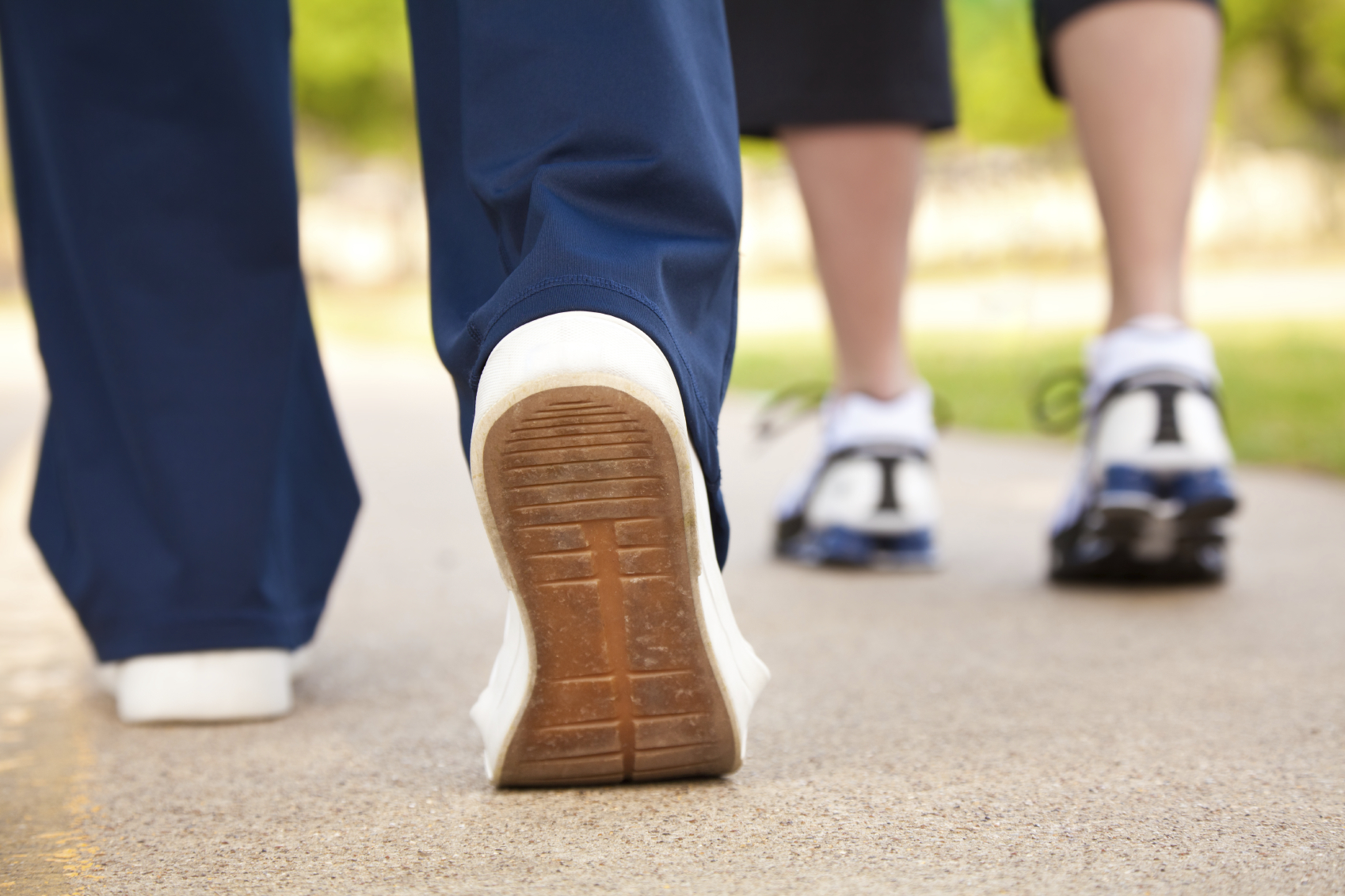 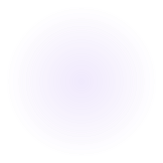 [Speaker Notes: Take care of your body
Eat well
Exercise
Practice Relaxation Therapy
Let Sunshine into your space if you can
Be compassionate to yourself
WORK TOGETHER]
Seven SUPER Skills to help a friend…
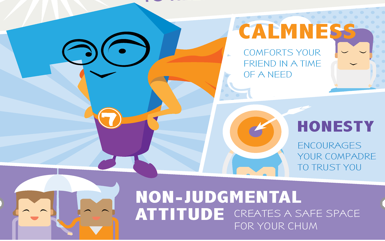 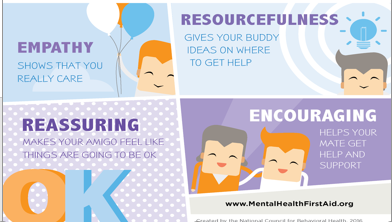 Encourage Others in the same way you care for yourself.
Eat well
Exercise
Practice Relaxation Therapy
Let Sunshine into your space if you can
Be compassionate to yourself
Stay connected through FaceTime, Google, or phone calls
Be mindful about media consumption
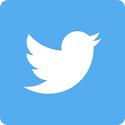 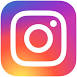 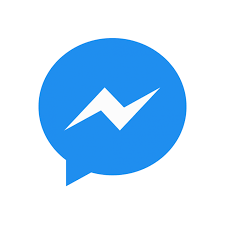 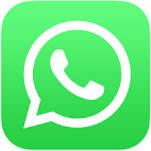 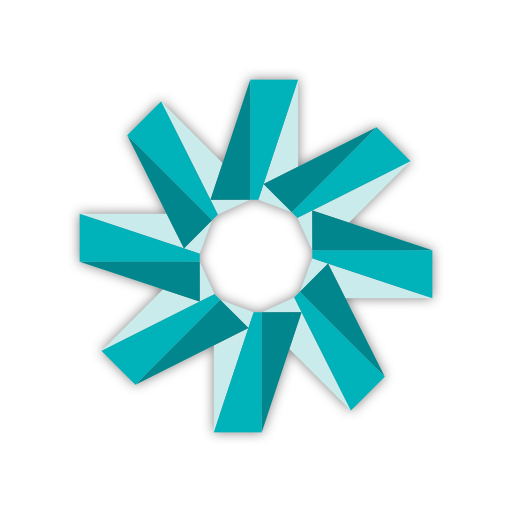 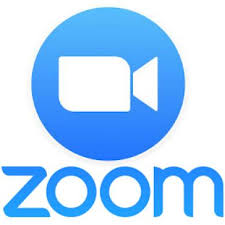 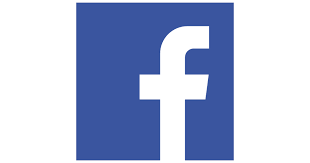 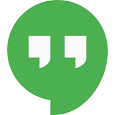 [Speaker Notes: BEFORE we go to specific topics, I want to check in with Rebekah to see if there are questions.  Chat your specific questions.]
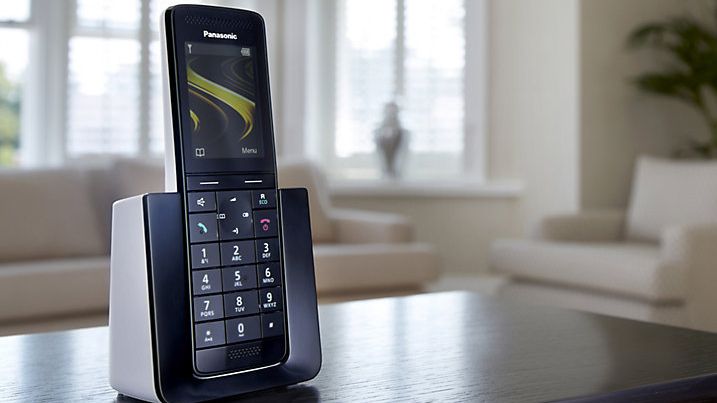 [Speaker Notes: Remember – adding techno stress to older folks is not necessary.  Sometimes a phone call is fine.]
Sometimes, despite our best efforts, crises can occur.
Panic attack
Violence
Suicidal thoughts and behaviors
A PANIC ATTACK is the abrupt onset of intense fear or discomfort that reaches a peak within minutes and includes at least four of the following symptoms: Palpitations, pounding heart, or accelerated heart rate. Sweating. Trembling or shaking. Sensations of shortness of breath or smothering.
All first aid for PANIC ATTACK must be appropriate for HEART ATTACK. 

Remain Calm.
Speak slowly and clearly.
Be PATIENT.
Acknowledge that FEAR feels REAL.
Remind them they aren’t going to die.
Remind them they are SAFE.
Violent tendencies can be exacerbated by stress and uncertainty – the very things that are dominating our lives during this crisis. Interpersonal Violence and Domestic Violence are both of concern
[Speaker Notes: Stress doesn’t make a non violent person violent but can make a violent person more likely to use violence.

Interpersonal violence – between acquaintances or strangers
Domestic violence (also called intimate partner violence (IPV), domestic abuse or relationship abuse) is a pattern of behaviors used by one partner to maintain power and control over another partner in an intimate relationship.]
Interpersonal Violence? – Extract yourself from the situation, if possible, AND
Call 911
Domestic Violence?
If you overhear neighbors in a potentially dangerous situation – call the police
Immediate danger? 911
If you have concerns but don’t think there is imminent danger, call 311 and ask for a wellness check. 
Call the National Hotline for ideas on how to help your friend or neighbor.
Home isn’t always safe. nyc.gov/nychope
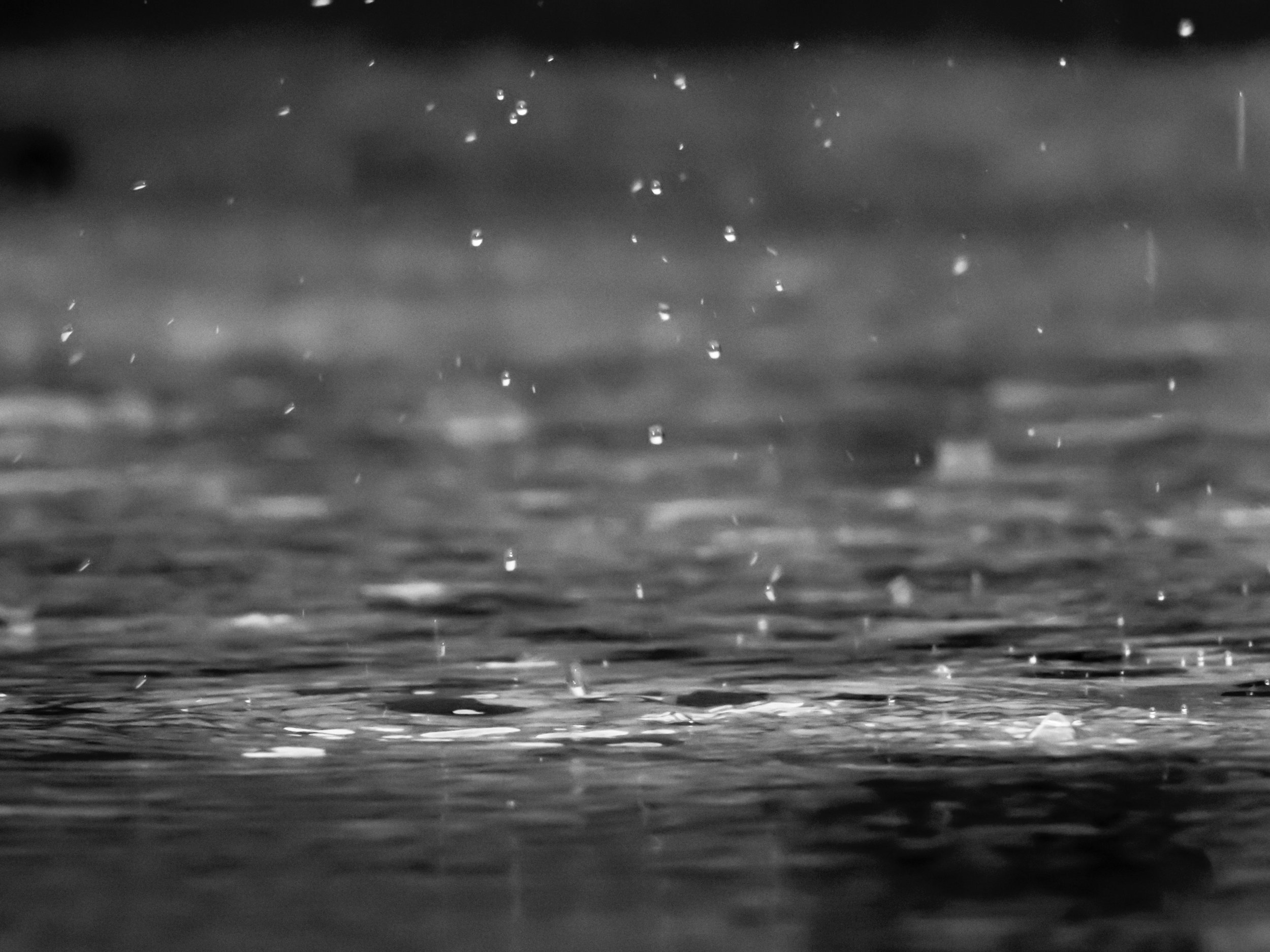 SUICIDAL IDEATION means someone is having recurrent thoughts about death or being dead. They may write about death or be actively planning to take their own life by devising a plan and gathering means.
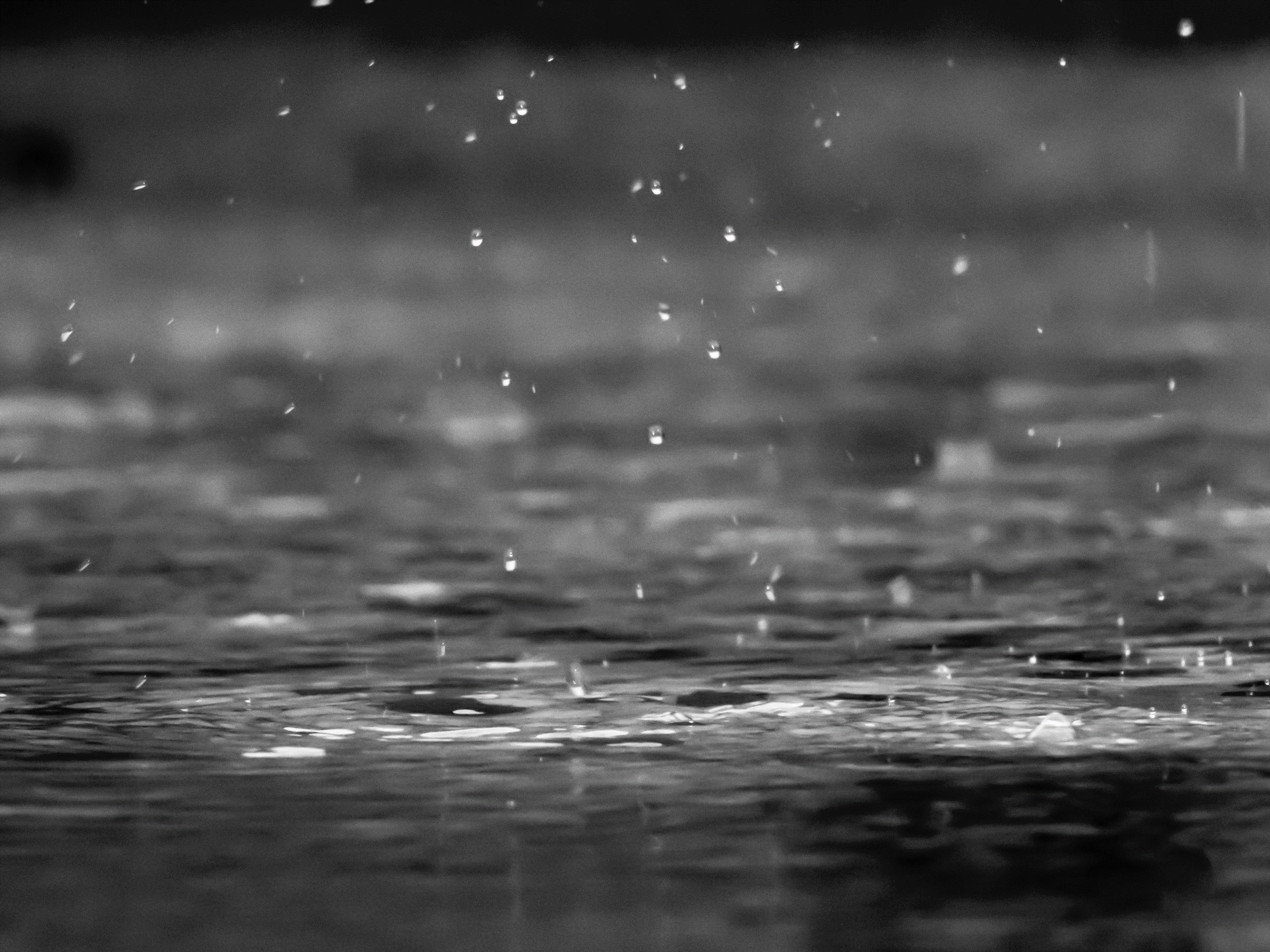 If you think someone may be thinking of suicide…

ASK THE QUESTION

Then ask if they have a plan.
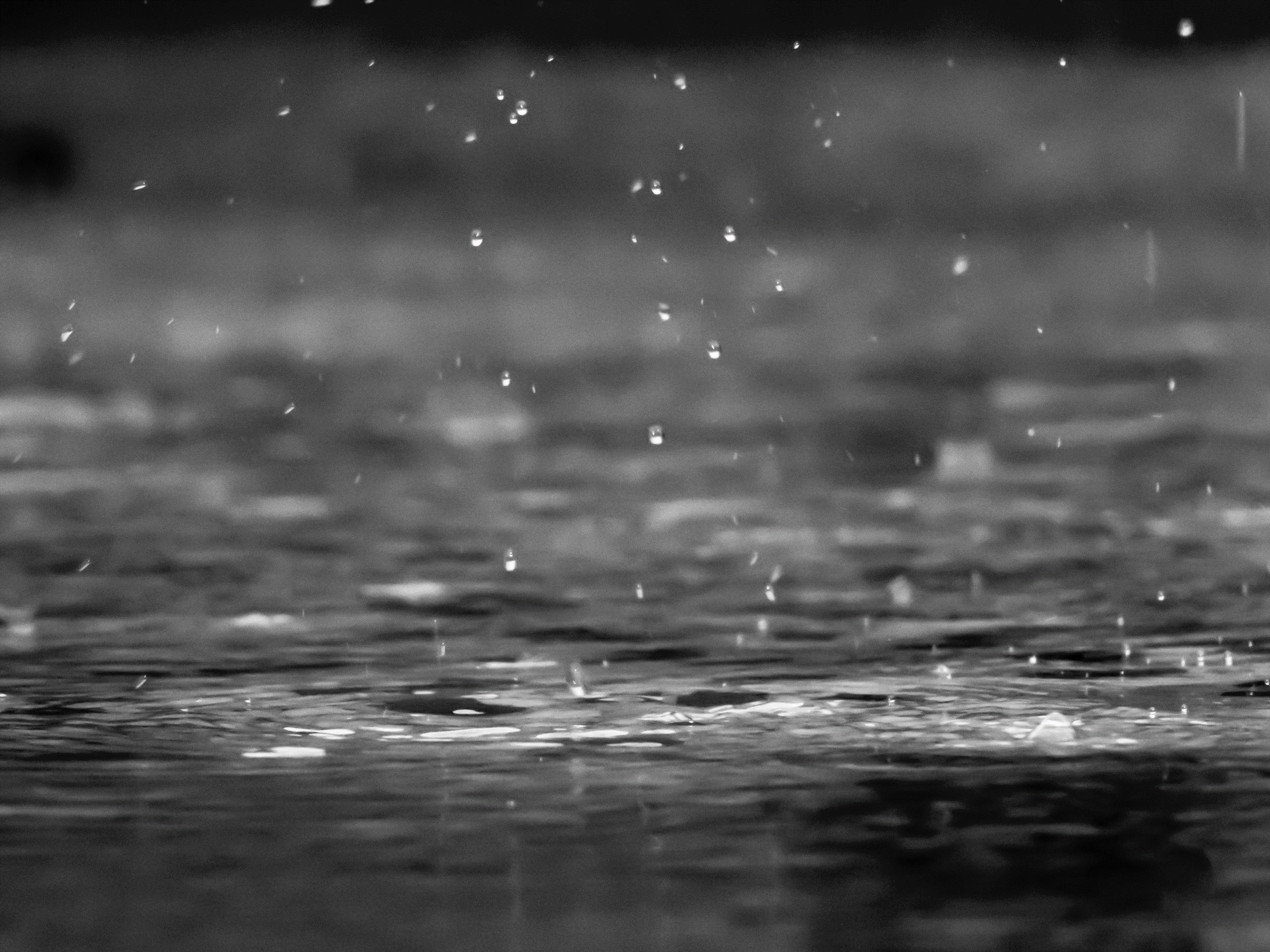 How to help someone who may be actively suicidal

Let the person know you are concerned and WILLING to help
Do not express negative judgement
Try to appear confident
Provide a safety contact number
Don’t leave them alone
Avoid using guilt or threats as a means to cease the feelings
Don’t agree to keep their plan – if they disclose it – a secret
Resources
Local Resources
NYC Well (A 24/7 Confidential hotline staffed with trained counselors which can provide services in over 200 languages.)
Call 888-NYC-WELL (888-692-9355)
Text “WELL” to 65173
Chat at NYC.gov/nycwell 
OMH Emotional Support Line:  1-844-863-9314
NYC’s 24 hour Domestic Violence Hotline 800-621-4673 or nyc.gov/nychope

National Resources
American Psychiatric Association Answer Center 1-888-357-7924
Substance Abuse and Mental Health Services Administration’s (SAMHSA) Disaster Distress Helpline at 800-985-5990
National Suicide Prevention Hotline: 1-800-273-8255
Spanish callers: 1-888-628-9454
Text MHFA to 741741 to talk to a Crisis Text Line counselor.
[Speaker Notes: QUESTIONS – chat to Rebekah]
Mental Health Matters!
Thank you for CARING enough to be here today!
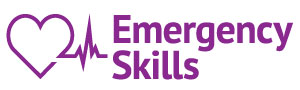 HOME AED and Accessories AVAILABLE NOW
Training Options
Contact Us!